Funny Australian Phonetic Alphabet
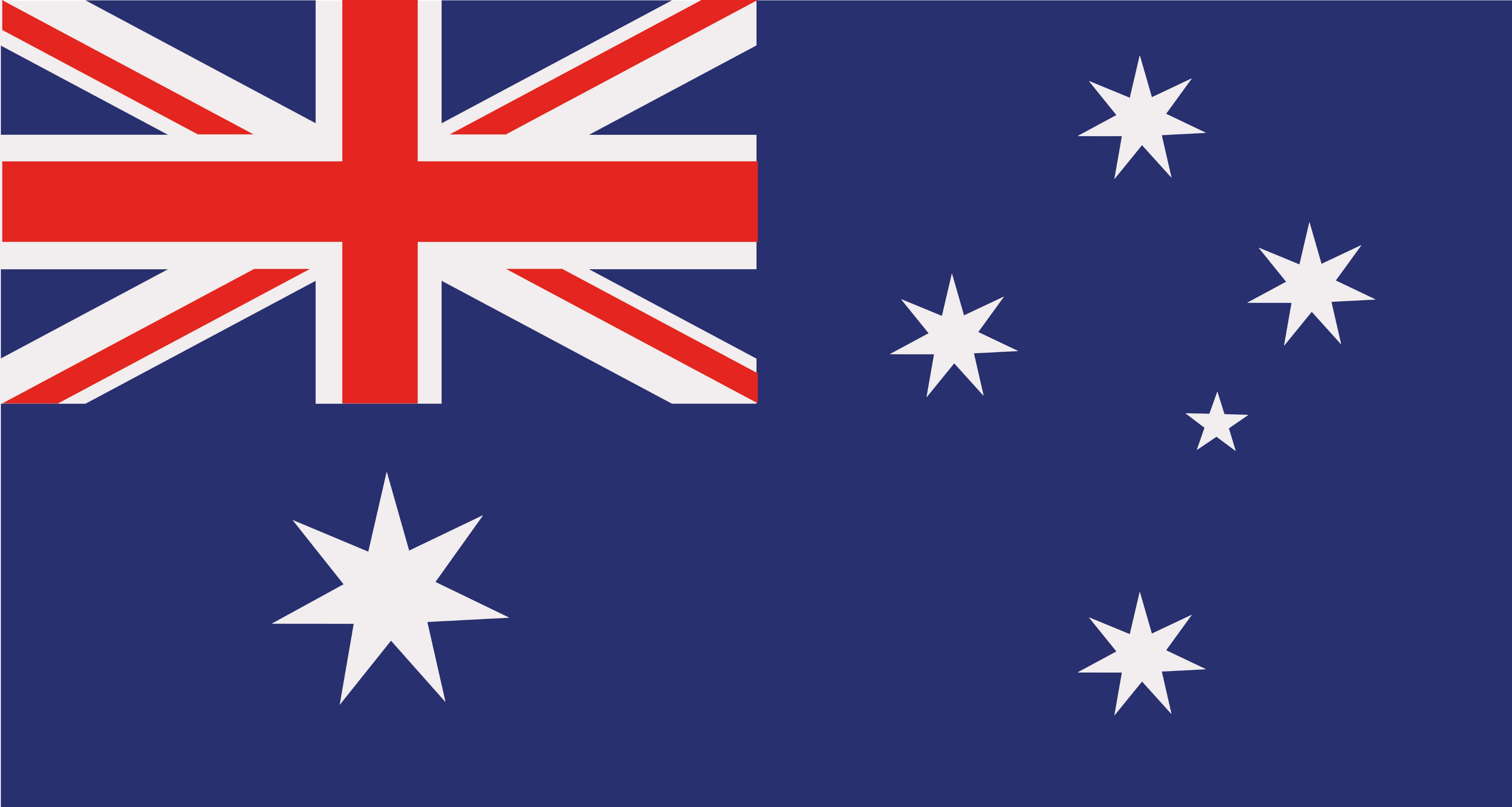 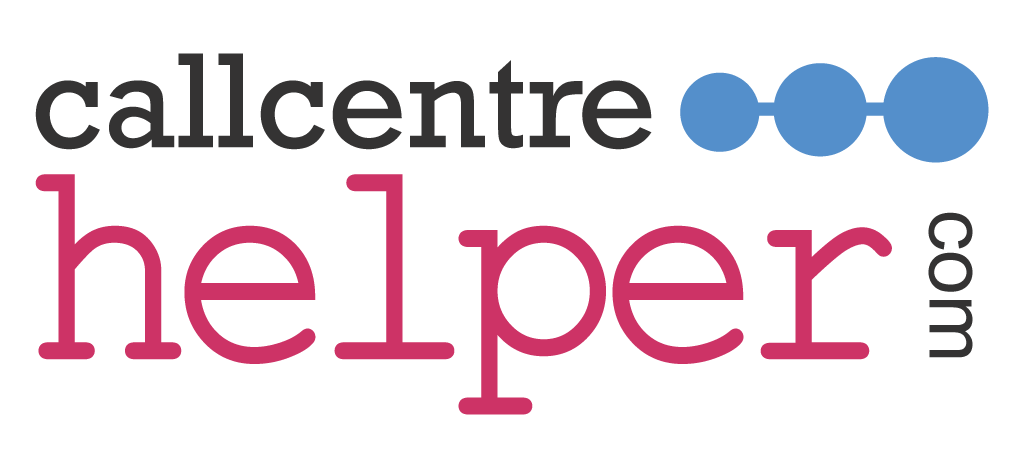